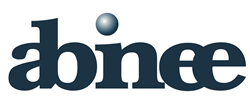 O SETOR ELÉTRICO E ELETRÔNICO E O BRASIL
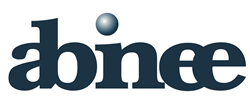 O SETOR ELÉTRICO E ELETRÔNICO E O BRASIL - 2
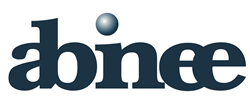 TAXAS DE IMPORTAÇÃO DE BENS DE 
INFORMÁTICA E TELECOMUNICAÇÕES - BITs
397 NCMs – Média aritmética Total = 7,62%
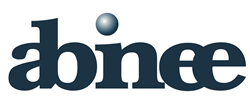 O SETOR DE TIC NO BRASIL